Home Retrofit
Millstone HillCottage

David Bale
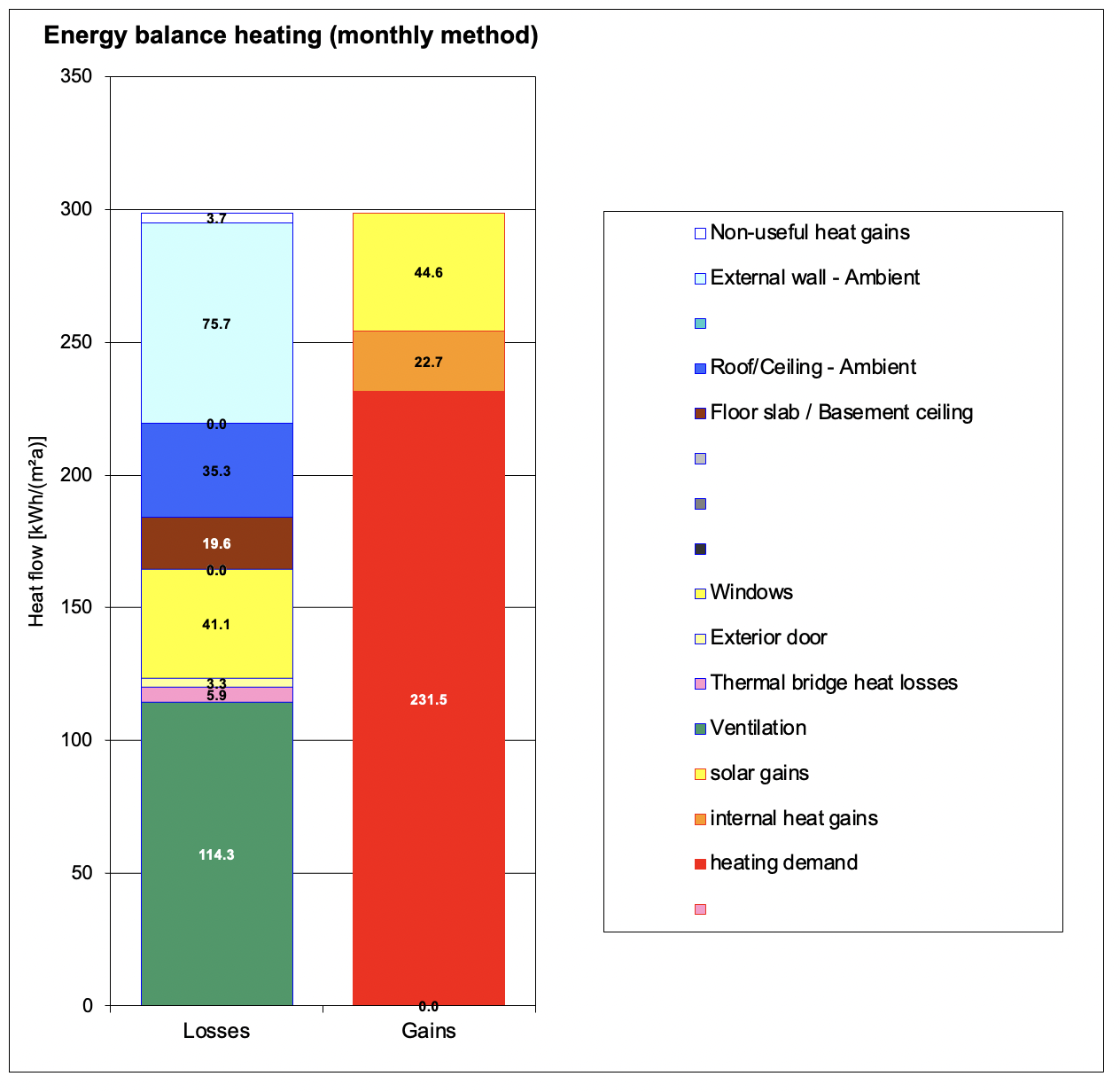 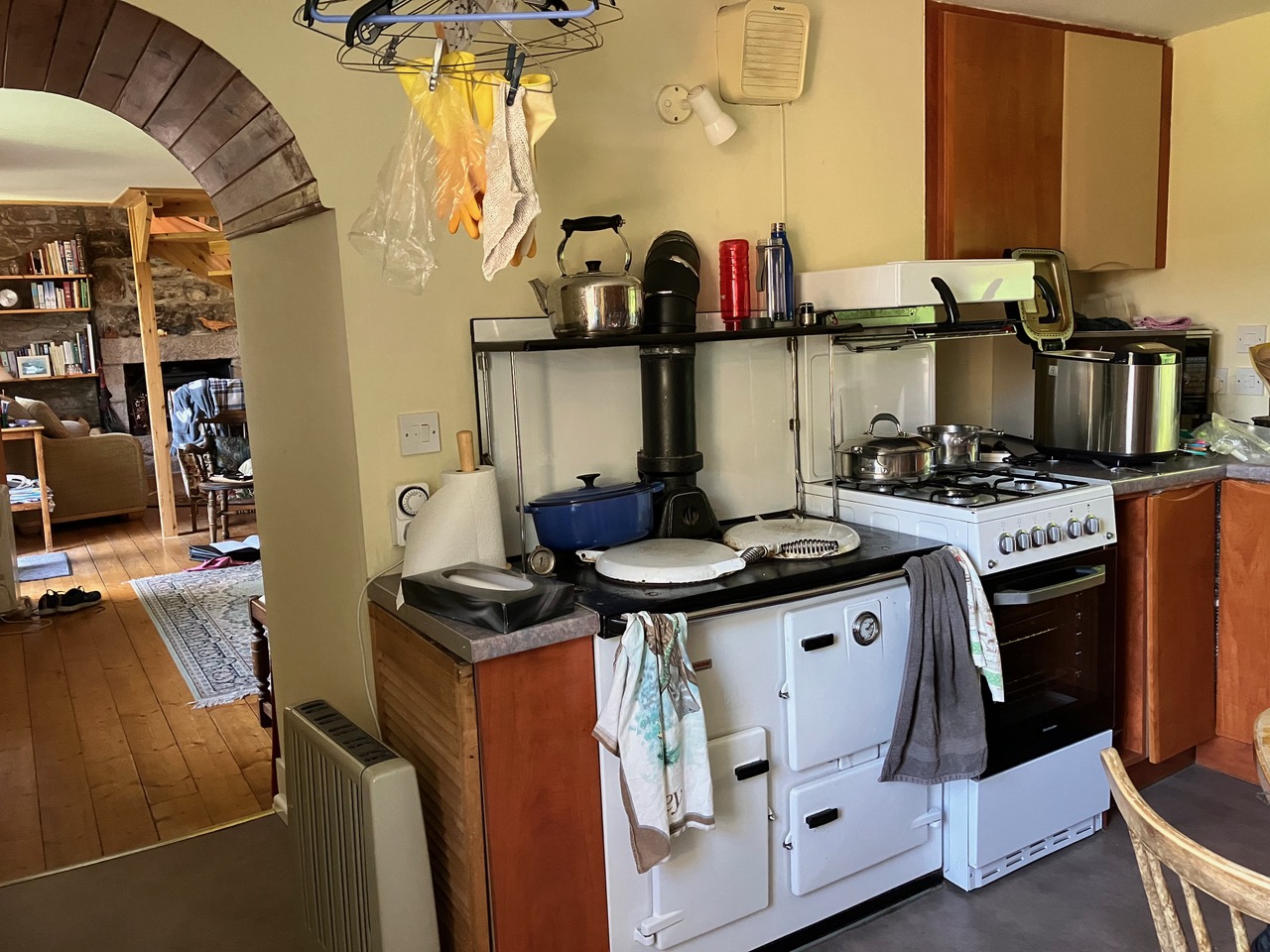 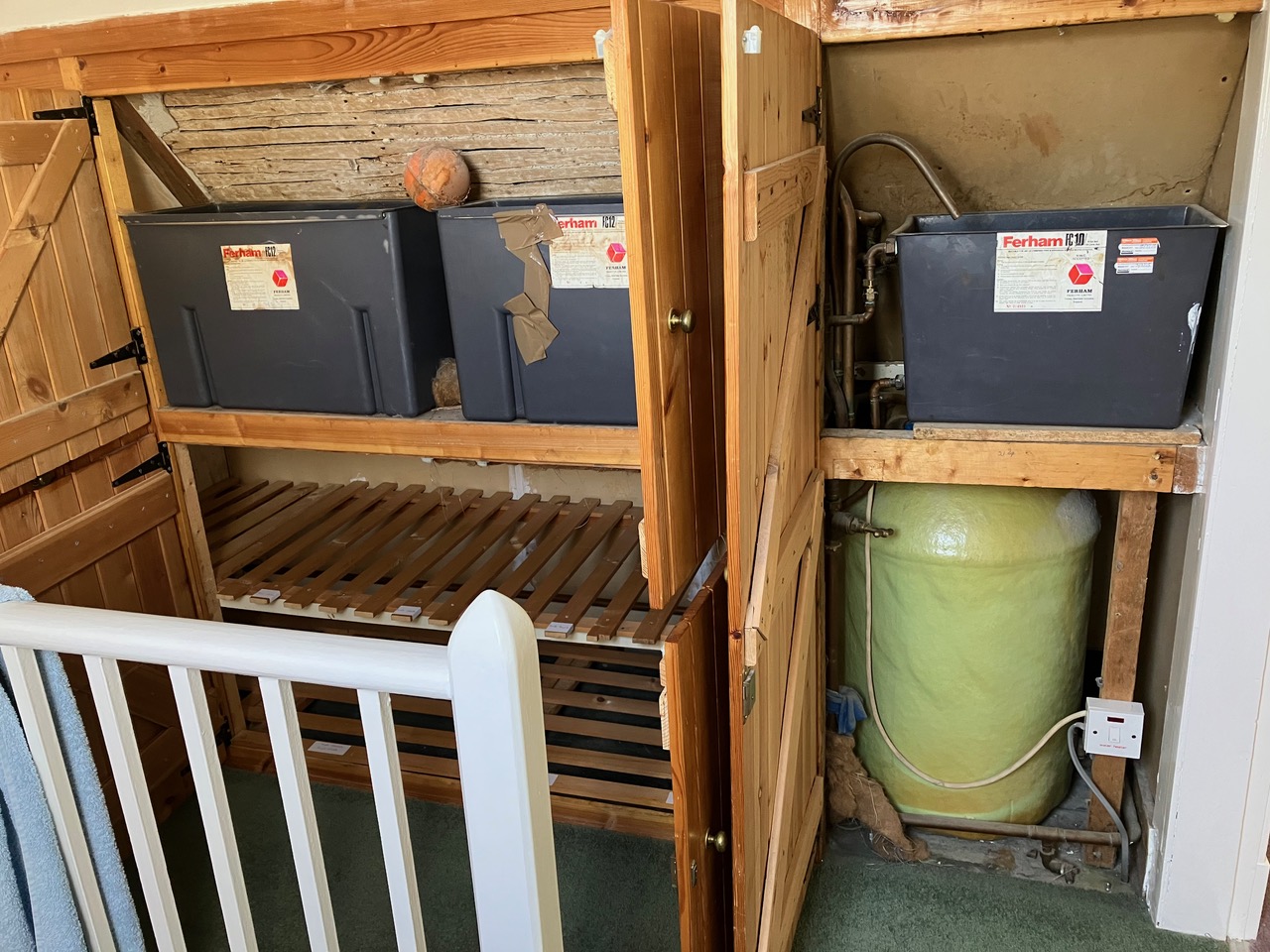 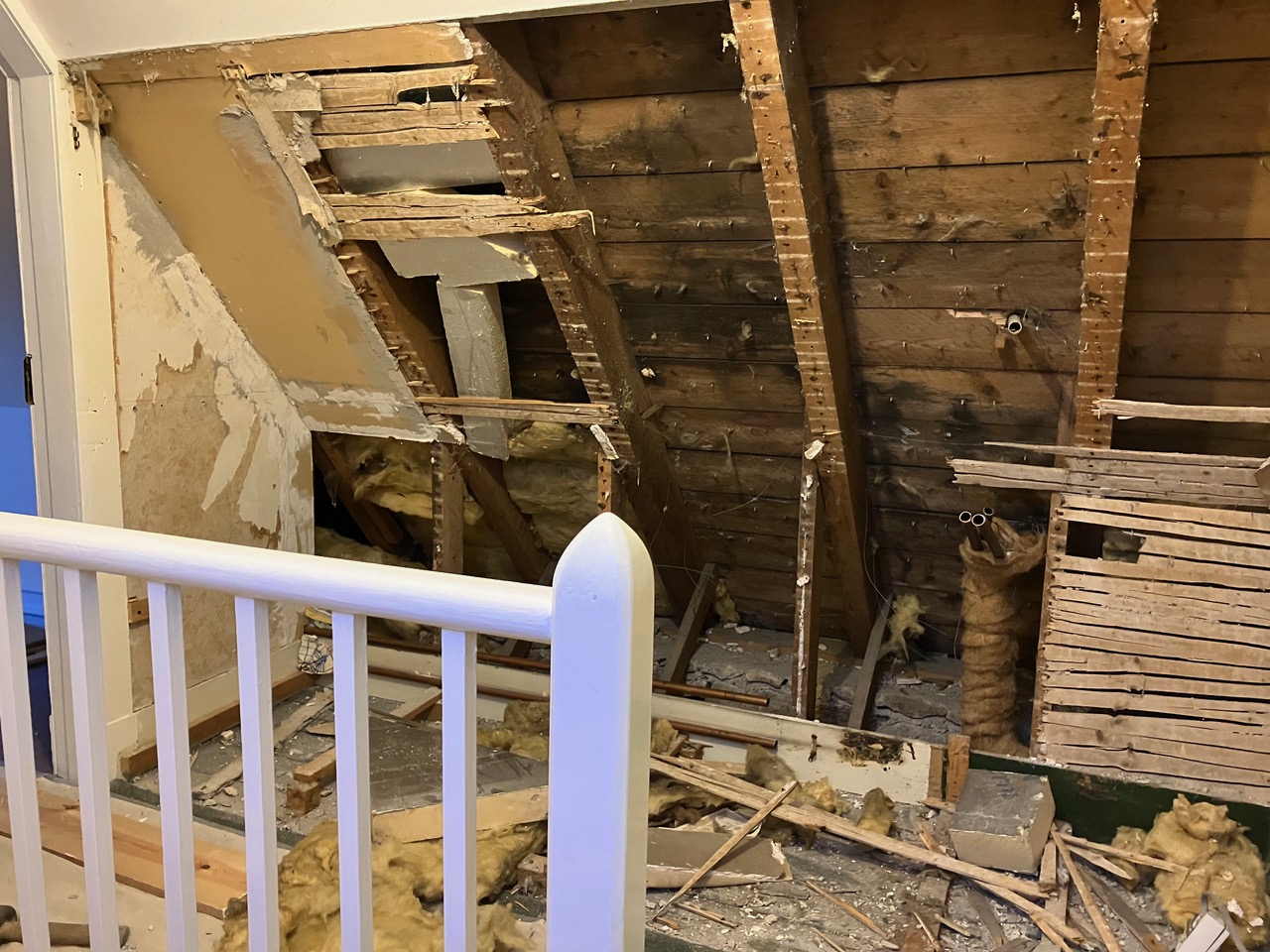 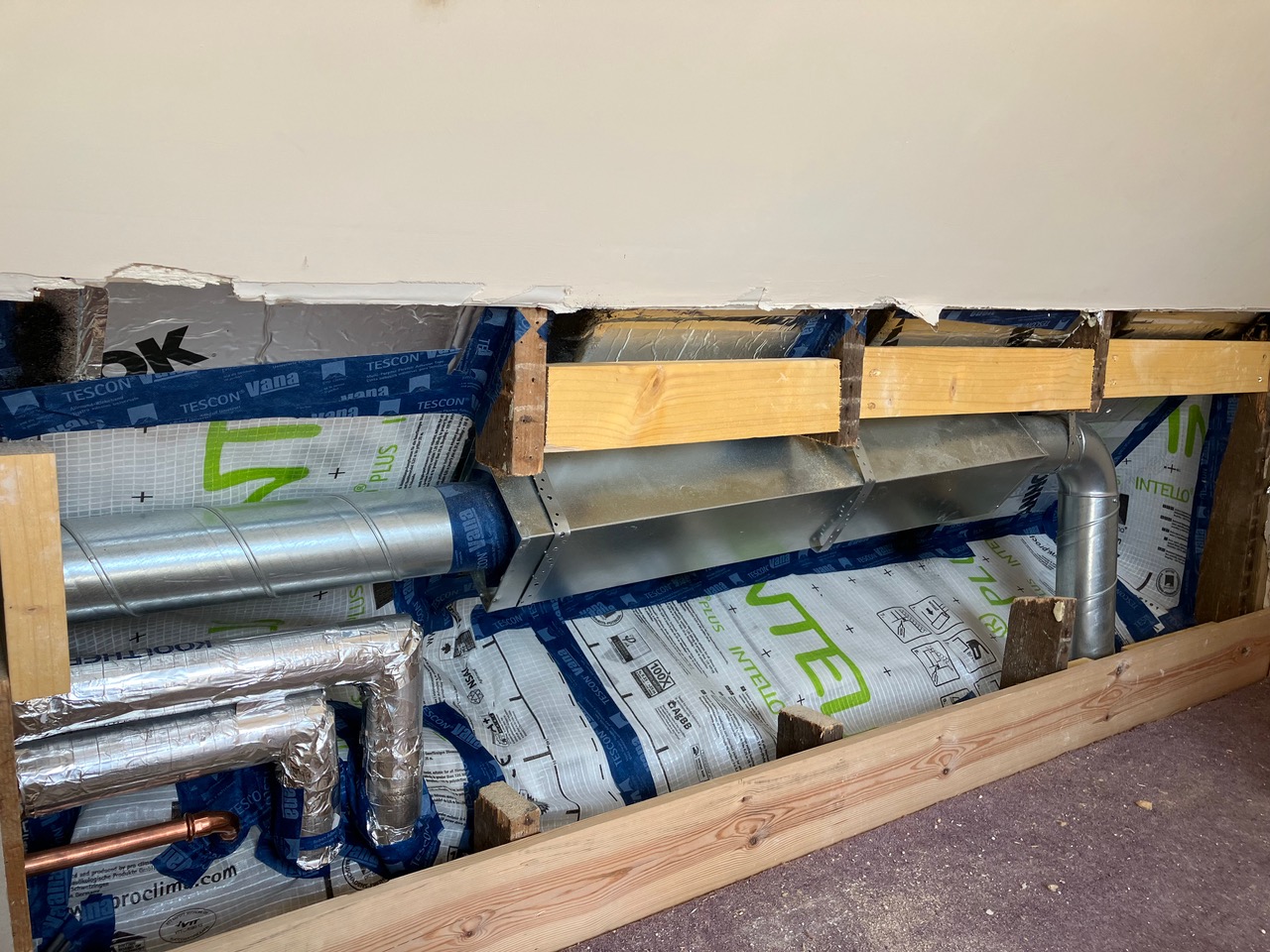 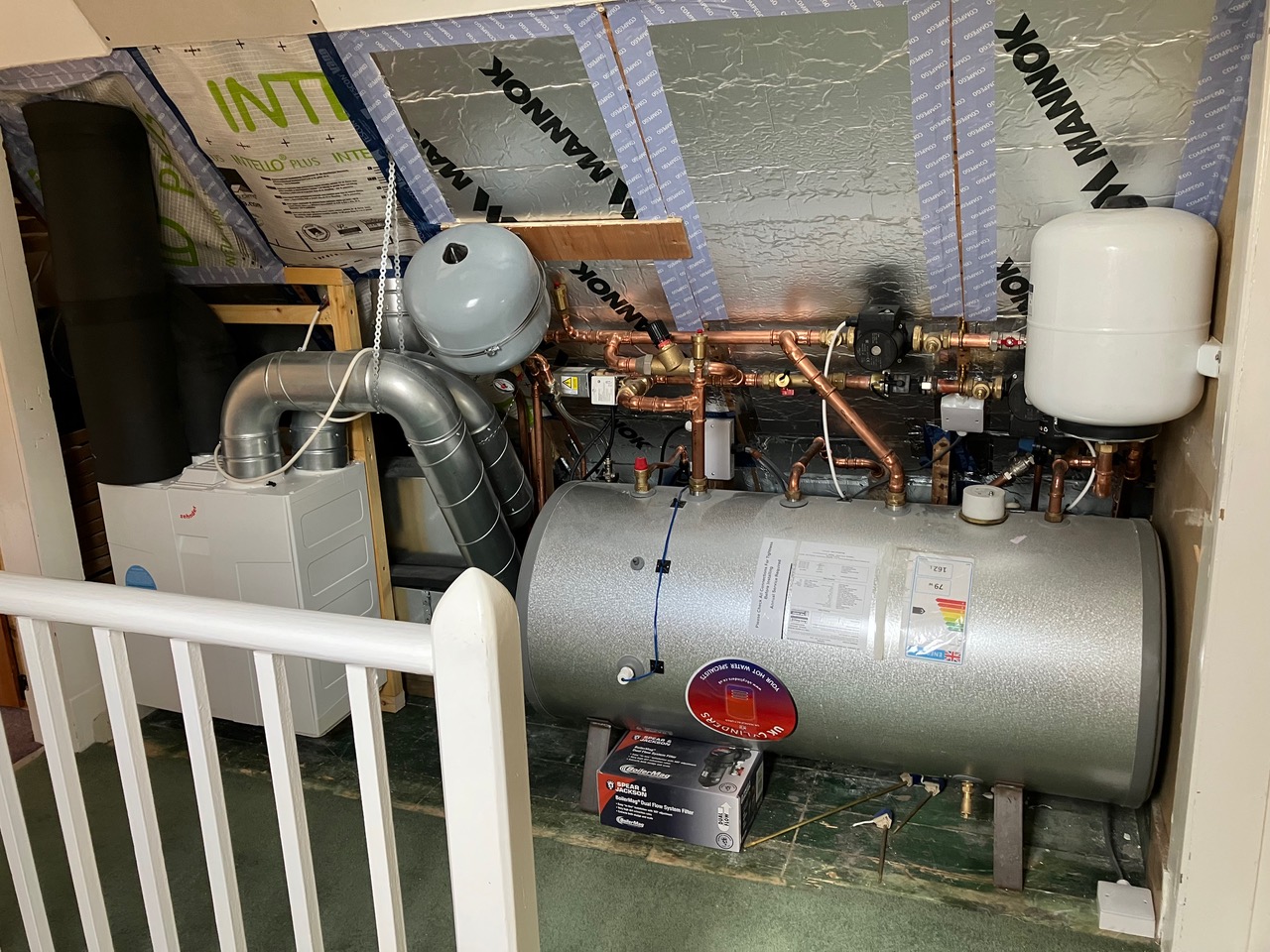 Any Questions?